1K Plate Design
Tori Ankel
8/5/2024
66 cm
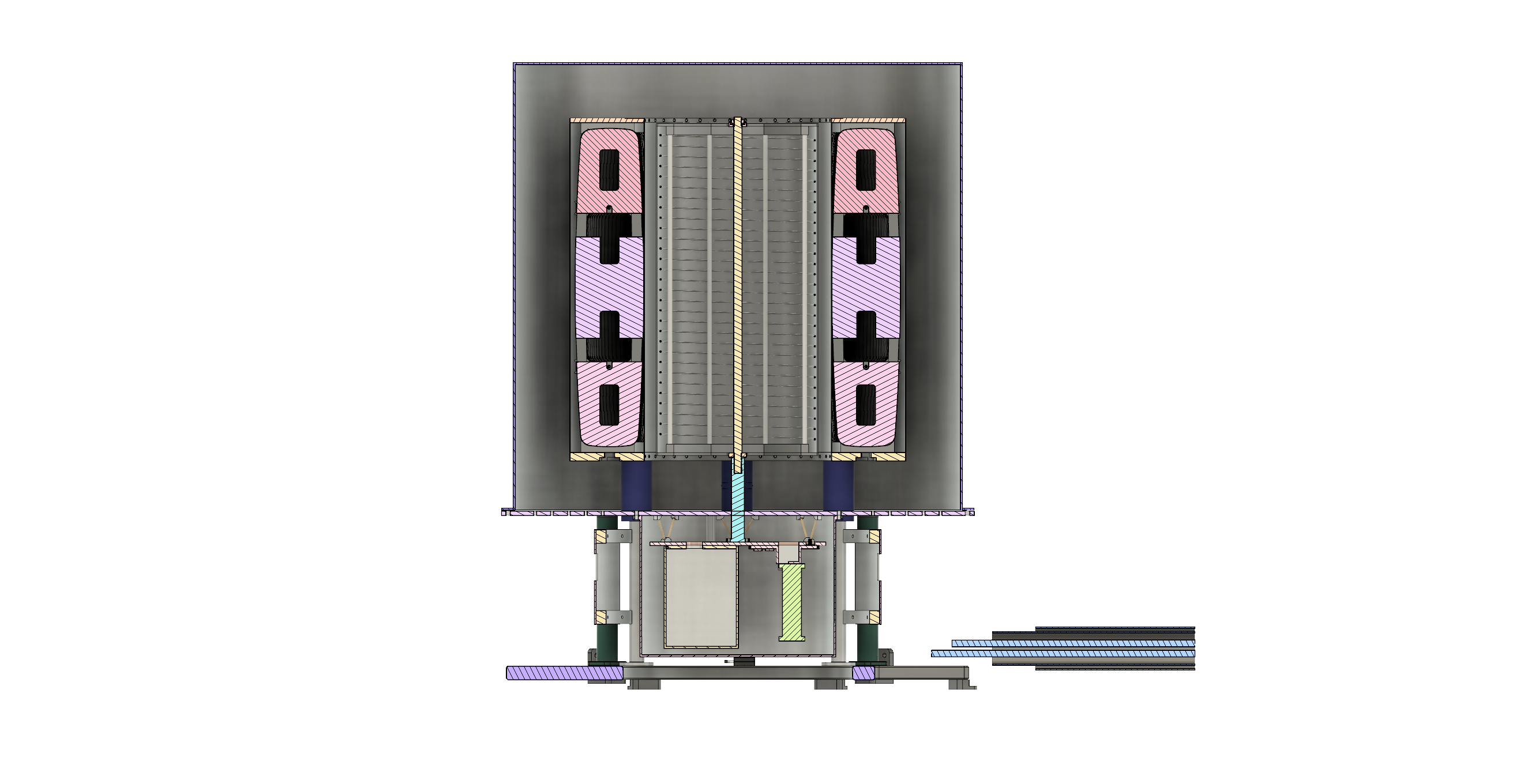 What is fixed?
1K shield
1K plate
20mK plate
1K standoffs
4K ring
Inverted top hat
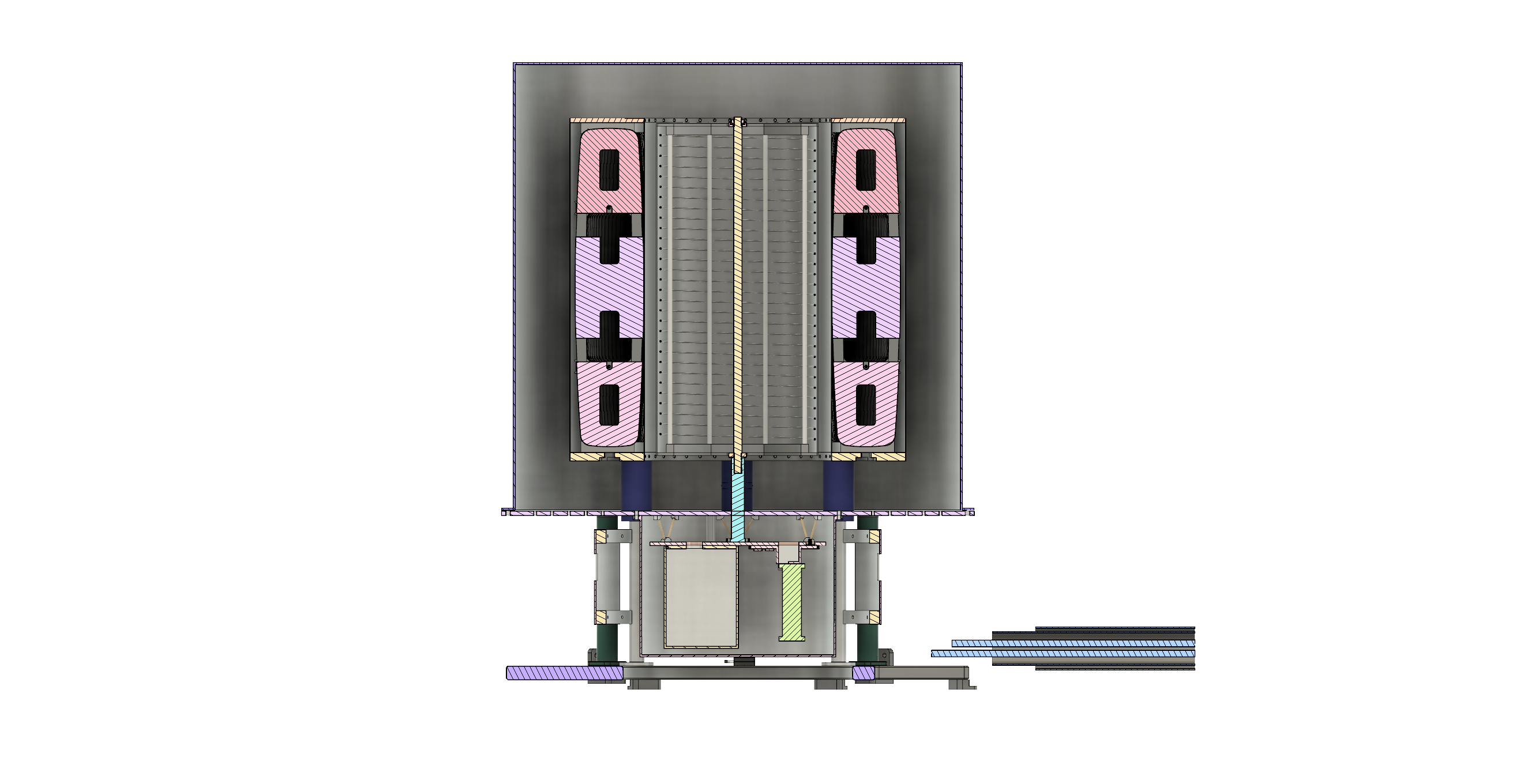 What are the open questions?
Materials
Interfaces
Snorkel
SC connection
Flexible 1K cold finger
 connection
Attocubes!
Materials
Needs to be cooled through the 1K flexible connection (with acceptable thermal gradients)

Inside of the shield and plate need to be superconducting

Needs to be mechanically stable
First ideas?
[Speaker Notes: (insides of 1k shield, plate and tophat? – maybe flat parts are more important bc of inductor)

Some ideas? What is first step + copper ring maybe]
Calculations Required
For a given design/ set of materials

Do we have sufficient cooling power?

Will it support the weight we need?

How can we get it made?
Given the temperature at the end of the cold finger connection and using known heat loads on the 1K plate what are the thermal gradients across the 1K plate and shield?
What is the temperature at the end of the flexible 1K cold finger connection?
What is the total heat load on the 1K plate?
Heat Load on the 1K Plate
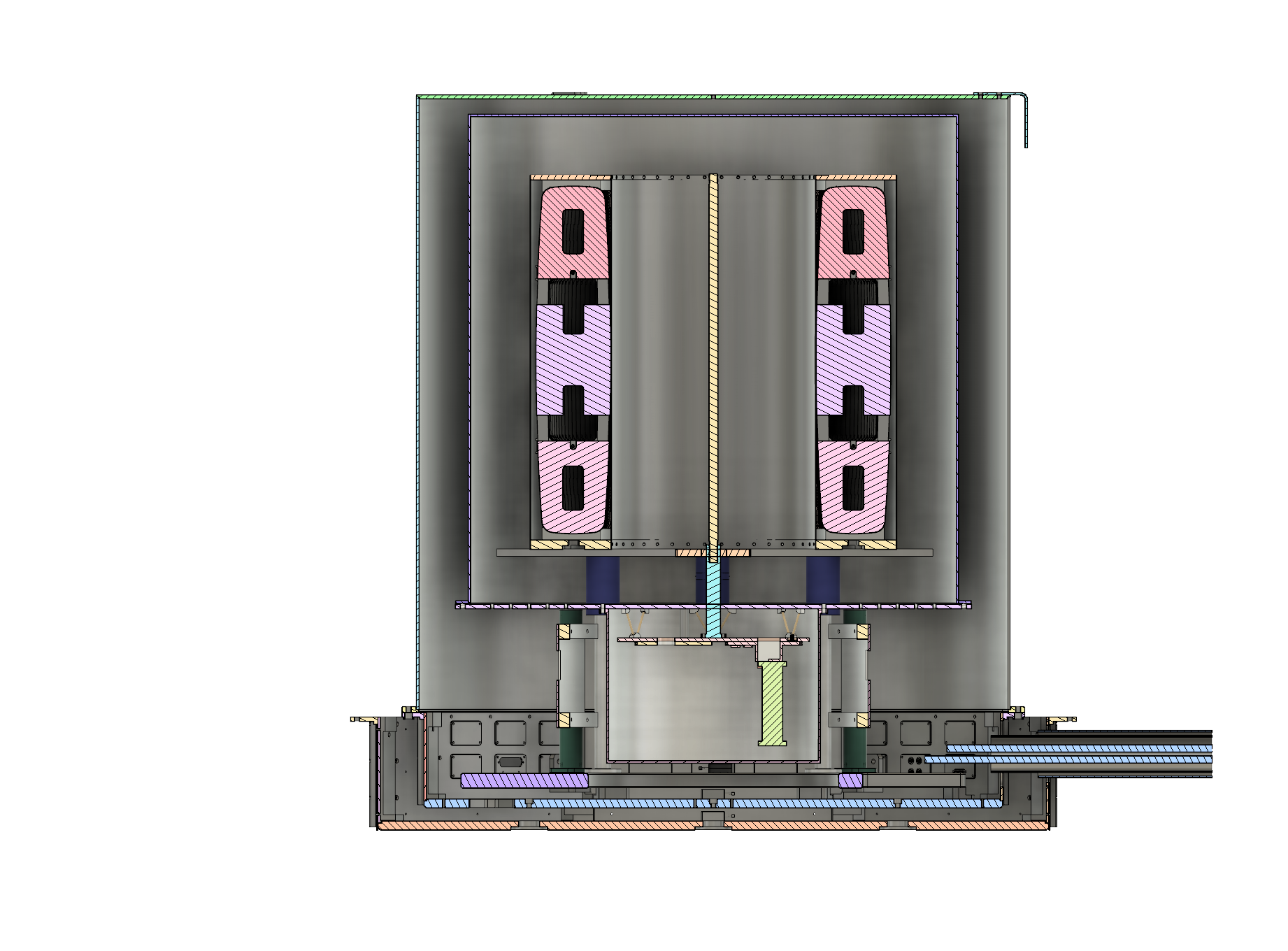 4K  1K
Radiation

Sheath
Magnet structural legs & skirts
4K shield
4K ring
1K ring standoffs
4K thermal shield onto 1K cold finger
Conduction

1K standoffs
DC Phosphor Bronze wiring from 4 K intercept
DC Copper (low resistance) wiring from 4K intercept 
RF wiring from 4 K intercept (NbTi)
Heat Load on the 1K Plate
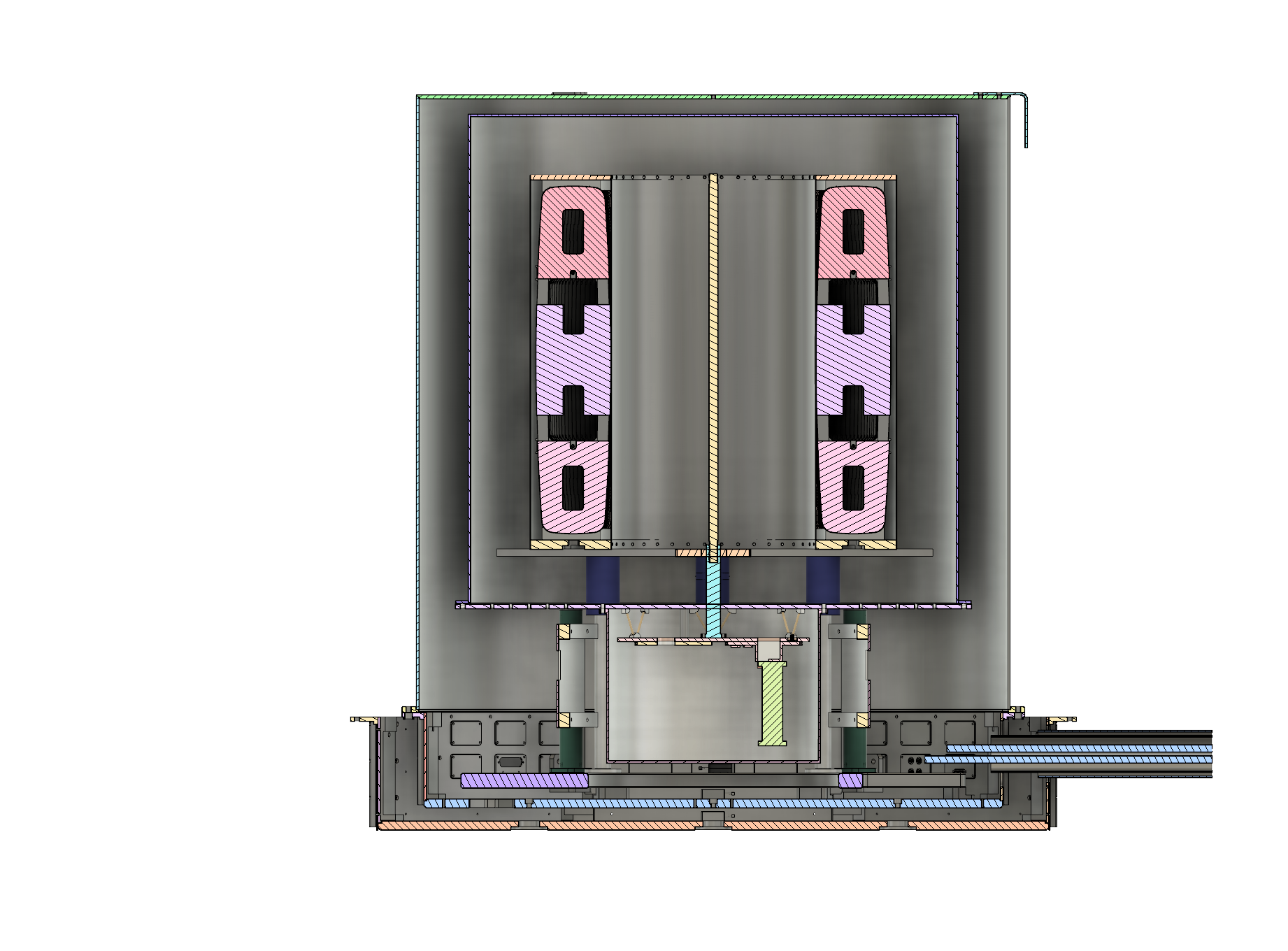 4K  1K
Radiation

Sheath
Magnet structural legs & skirts
4K shield
4K ring
1K ring standoffs
4K thermal shield onto 1K cold finger
Conduction

1K standoffs
DC Phosphor Bronze wiring from 4 K intercept
DC Copper (low resistance) wiring from 4K intercept 
RF wiring from 4 K intercept (NbTi)
Radiation
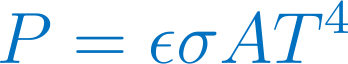  Set emissivity to 0.3 for all undesigned parts

 Use Stefan-Boltzmann law to estimate an upper bound
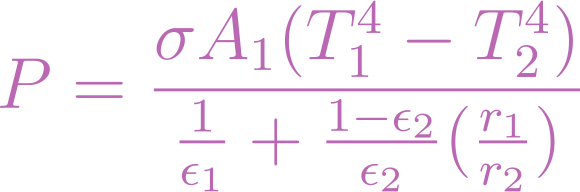 Sheath walls + sheath top lid
Magnet structural legs & skirts
4K shield walls + shield top lid
4K ring
1K standoffs
4K thermal shield onto 1K cold finger
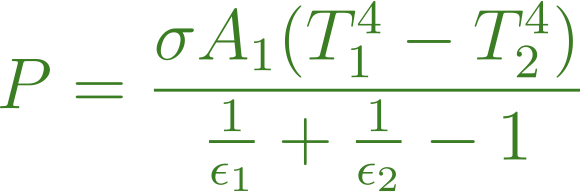 Total  = 8.5 μW
https://arxiv.org/pdf/1501.07153
G10 is for the standoff
Conduction
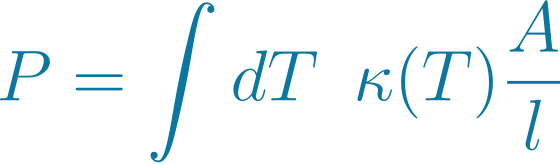 1K standoffs
400 μW; from four-nine

DC Phosphor Bronze wiring from 4 K intercept

DC Copper (low resistance) wiring from 4K intercept 

RF wiring from 4 K intercept (NbTi)
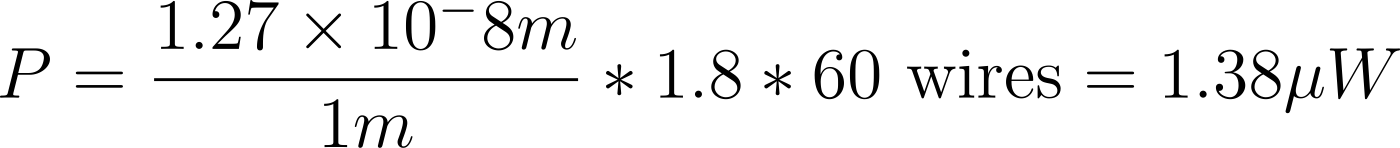 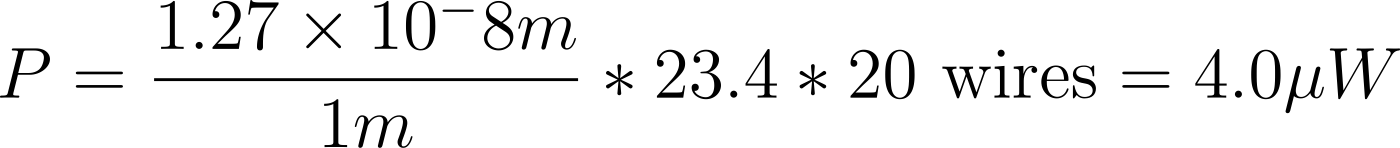 Total  = 405.4 μW
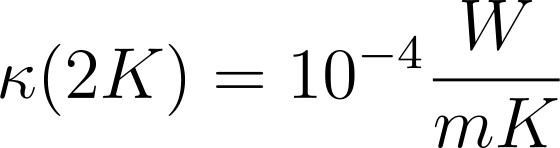 From Joe’s wire conductivity spreadsheet + Nicholas’s heat load calculations
Effect on the Still Temperature
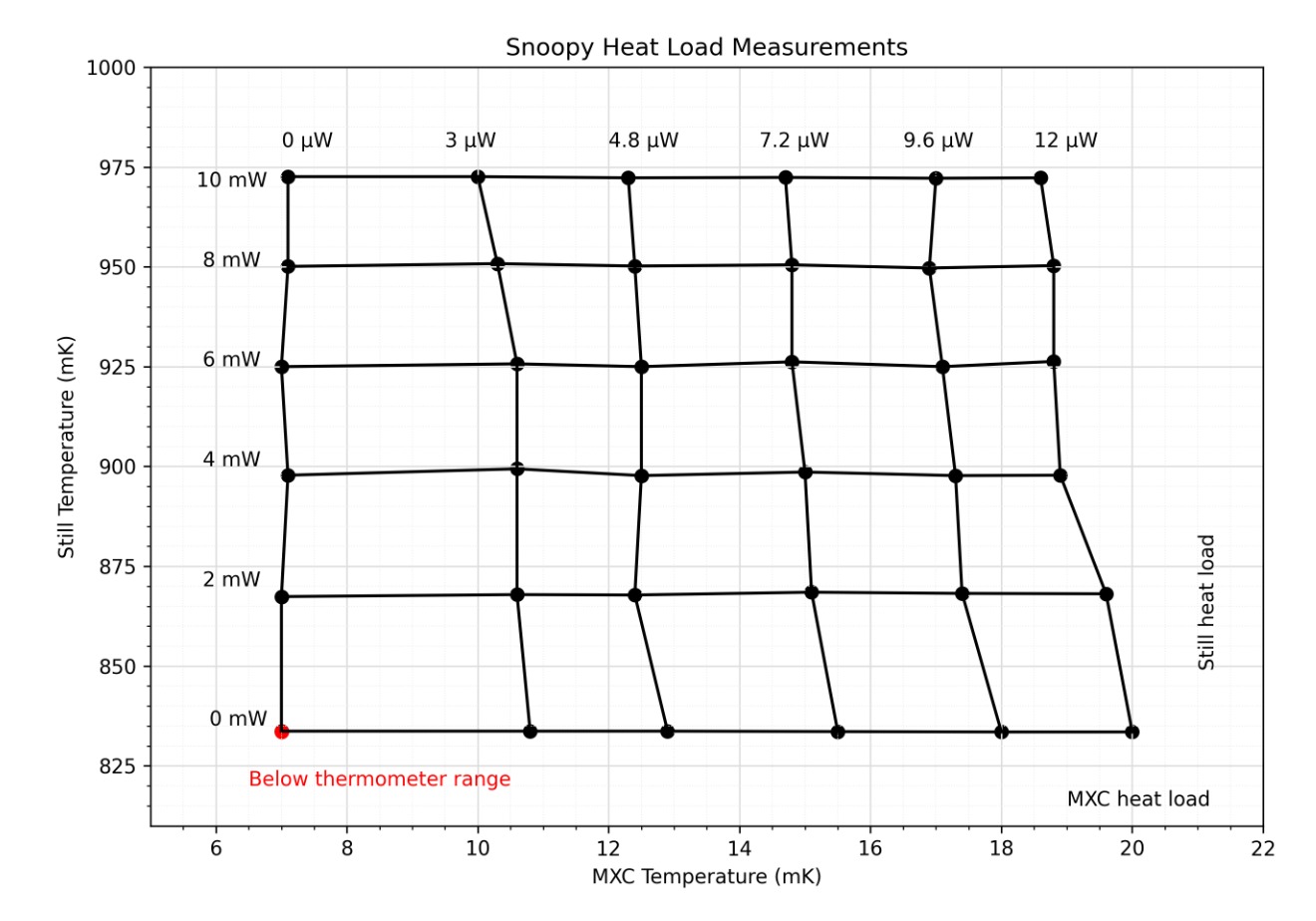 Total Heat Load ~ 413.9 μW
This corresponds to a still temperature of 
~841 mK!
.413 mW
841
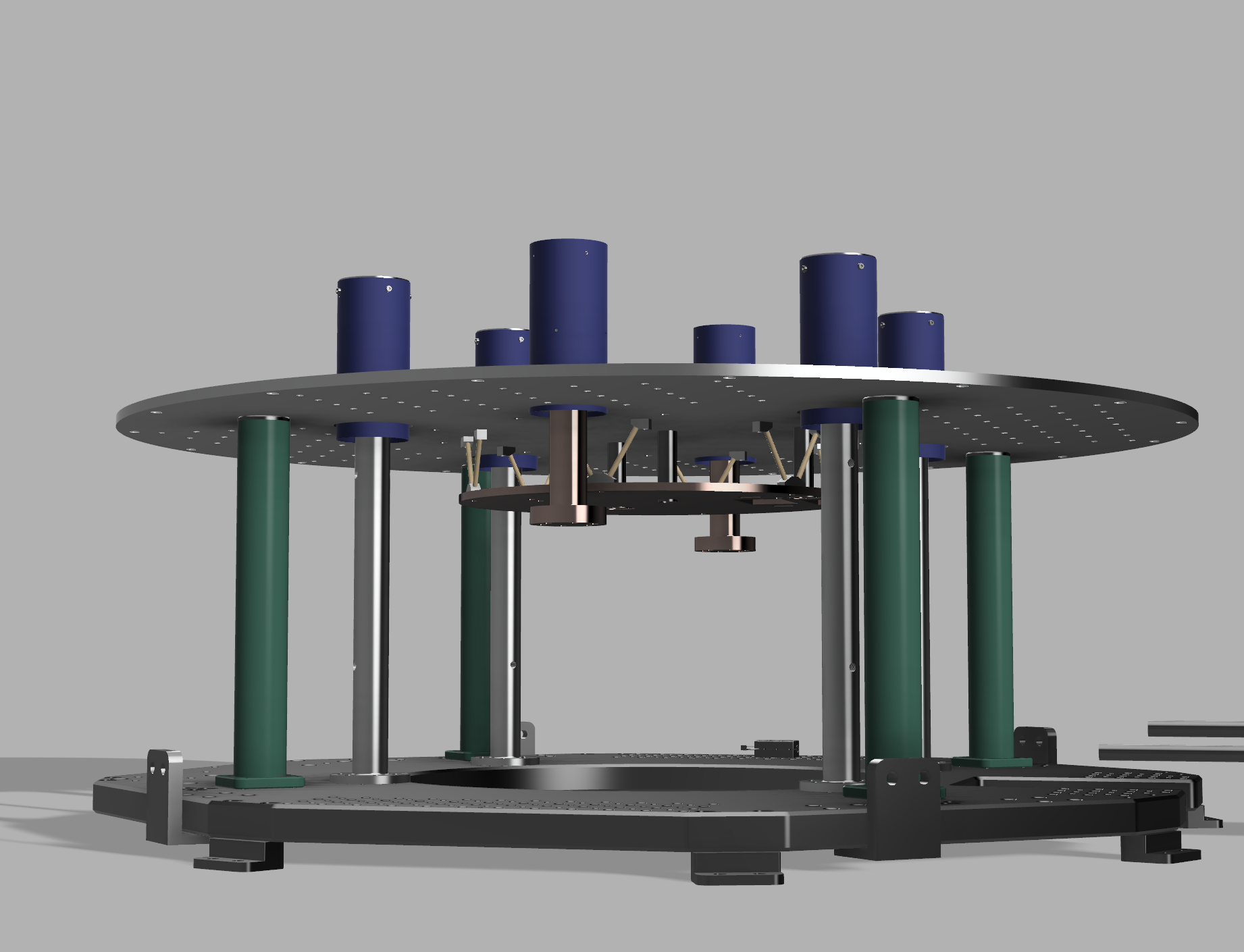 1K Plate Interfaces
Skirts + SC wire connection on thermal legs
Wiring
20 mK struts
Design of the stand-offs?
Attocubes
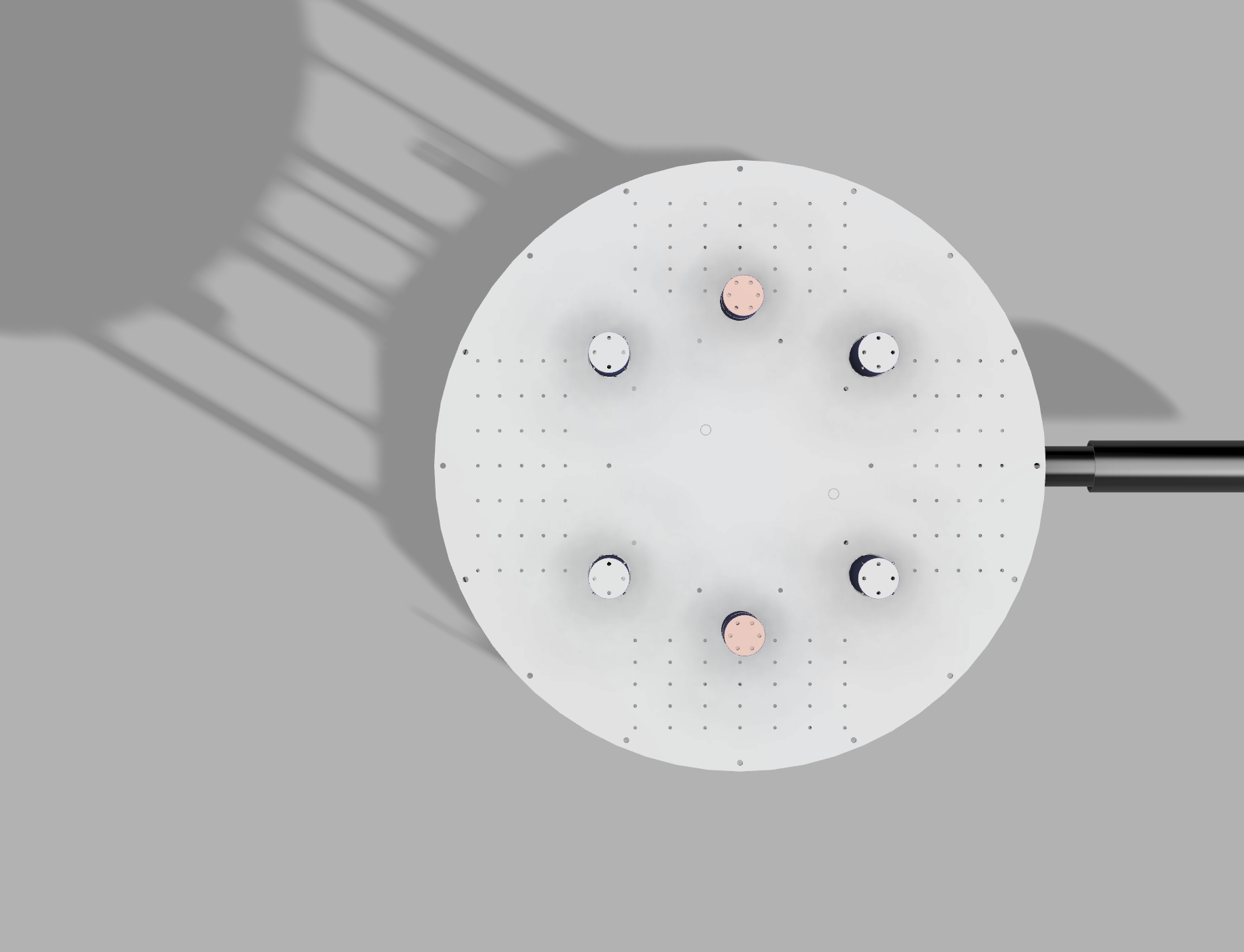 Flexible connection to 1K cold finger
Inverted top hat
Thermal and structural legs
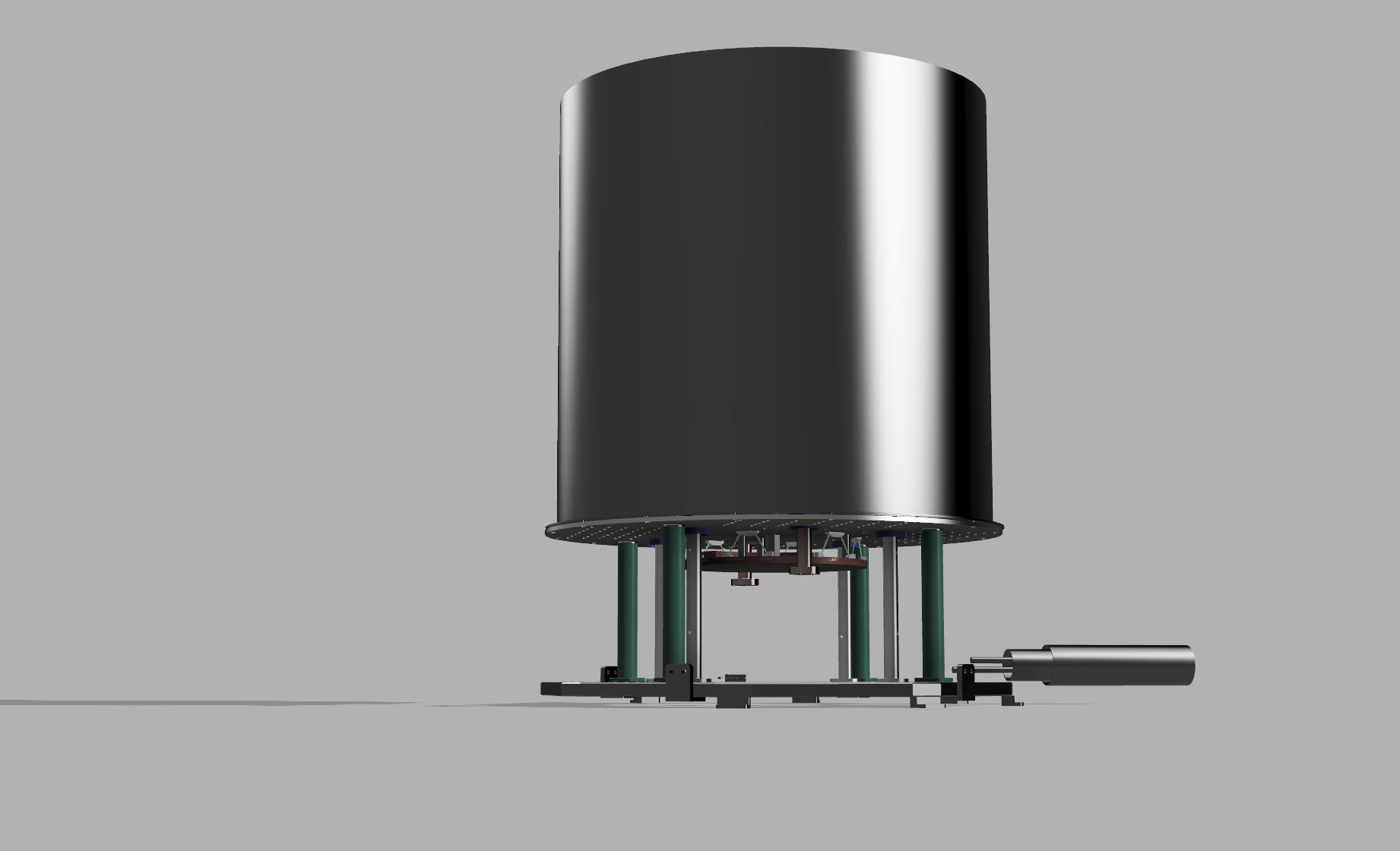 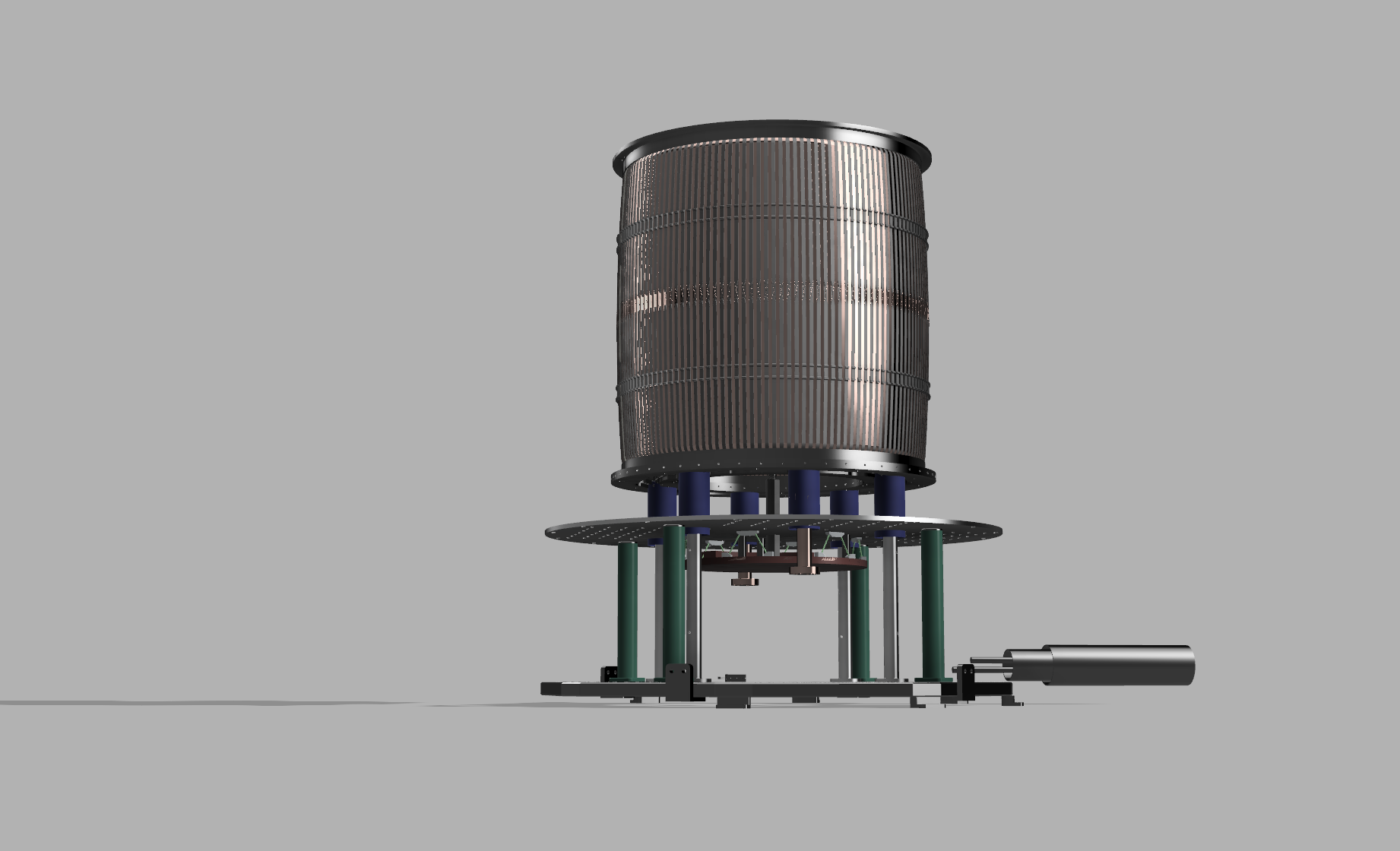 1K Shield Interfaces
Snorkel 
4K to 1K connection
May interface with both the 1K plate and the 1K shield

Connection between 1K shield and 1K plate
Requires an analysis of screening currents

Permanent thermometer on the top of the shield
Aug. 20
Finalize 1K interfaces to structural legs and standoffs, make decisions about adding a SC wire to thermal legs
Aug. 14
Model temperature gradients for a pure Al plate and shield as a baseline
Aug. 27
Discuss and determine how the 1K shield will be attached to the 1K plate
Timeline
Sep. 17
Finalize attocube positioning on the 1K plate
Sep. 3
Decide on materials for plate and shield
Sep. 10
Determine the cold finger 1K connection
Sep.17
Finish snorkel interface
Nov
1K plate delivered
Oct
1K plate and shield ordered
Sep. 20
Finalize interfaces to the 20mK plate, including wiring
Sep. 26 
Finalize all interfaces from the 1K plate and shield